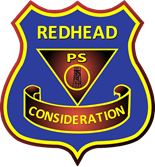 Redhead Public School
Student Awards
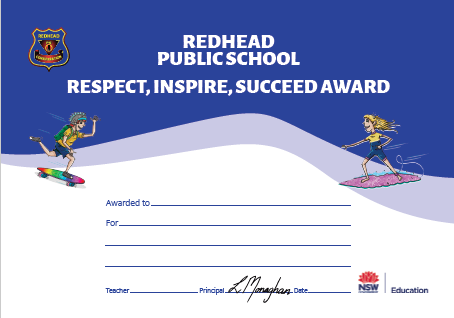 After receiving 3 Respect, Inspire, Succeed Awards
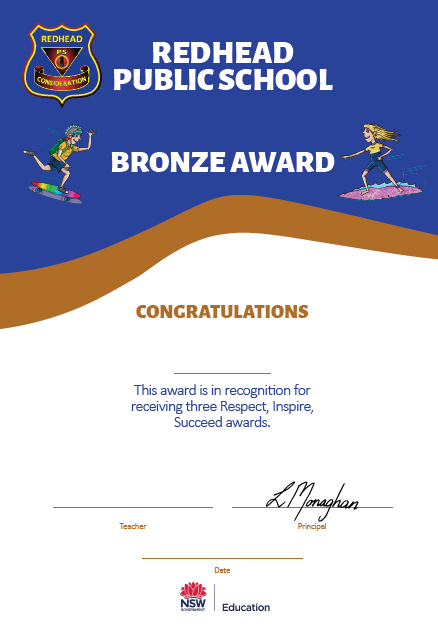 After receiving 7 Respect, Inspire, Succeed Awards
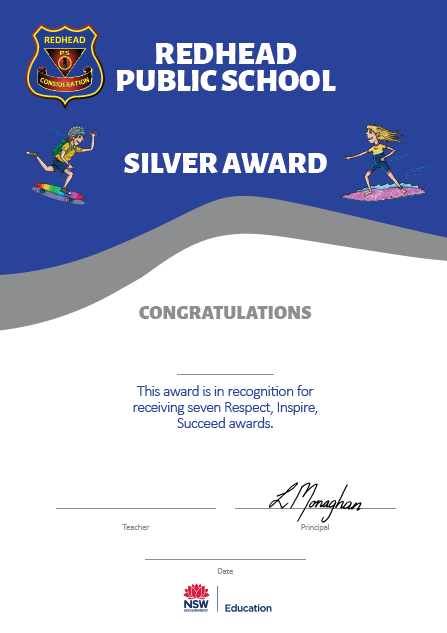 After receiving 12 Respect, Inspire, Succeed Awards
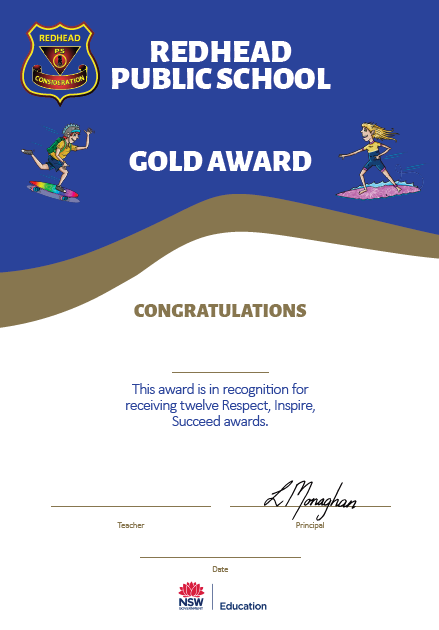 Redhead Public School
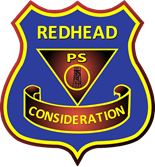 Behaviour Code for Students
High Expectations
Respect
    School property
    Each other
    Staff 
    School expectations
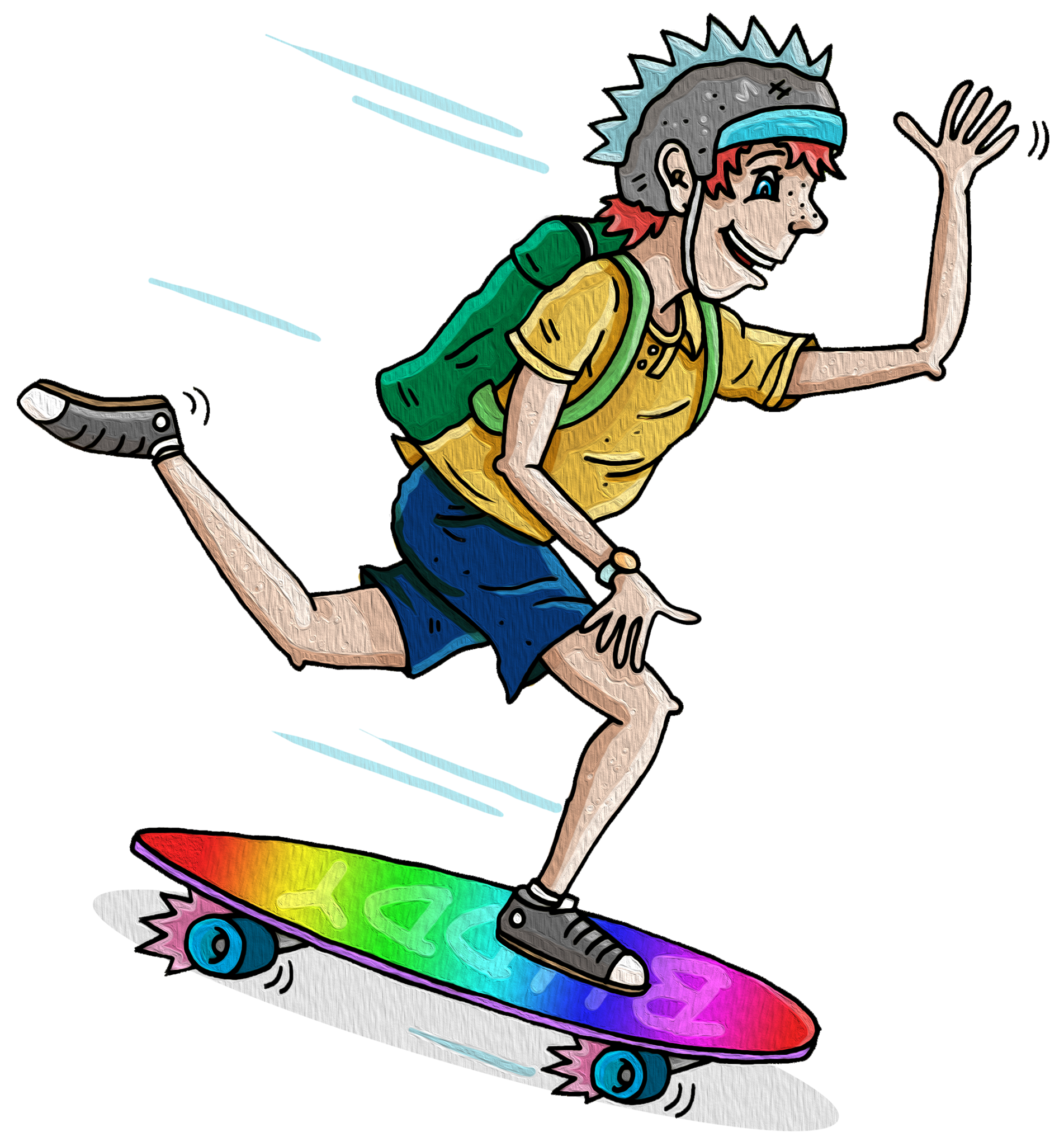 Inspire
Growth mindset
Think creatively
Love of learning
Encourage others
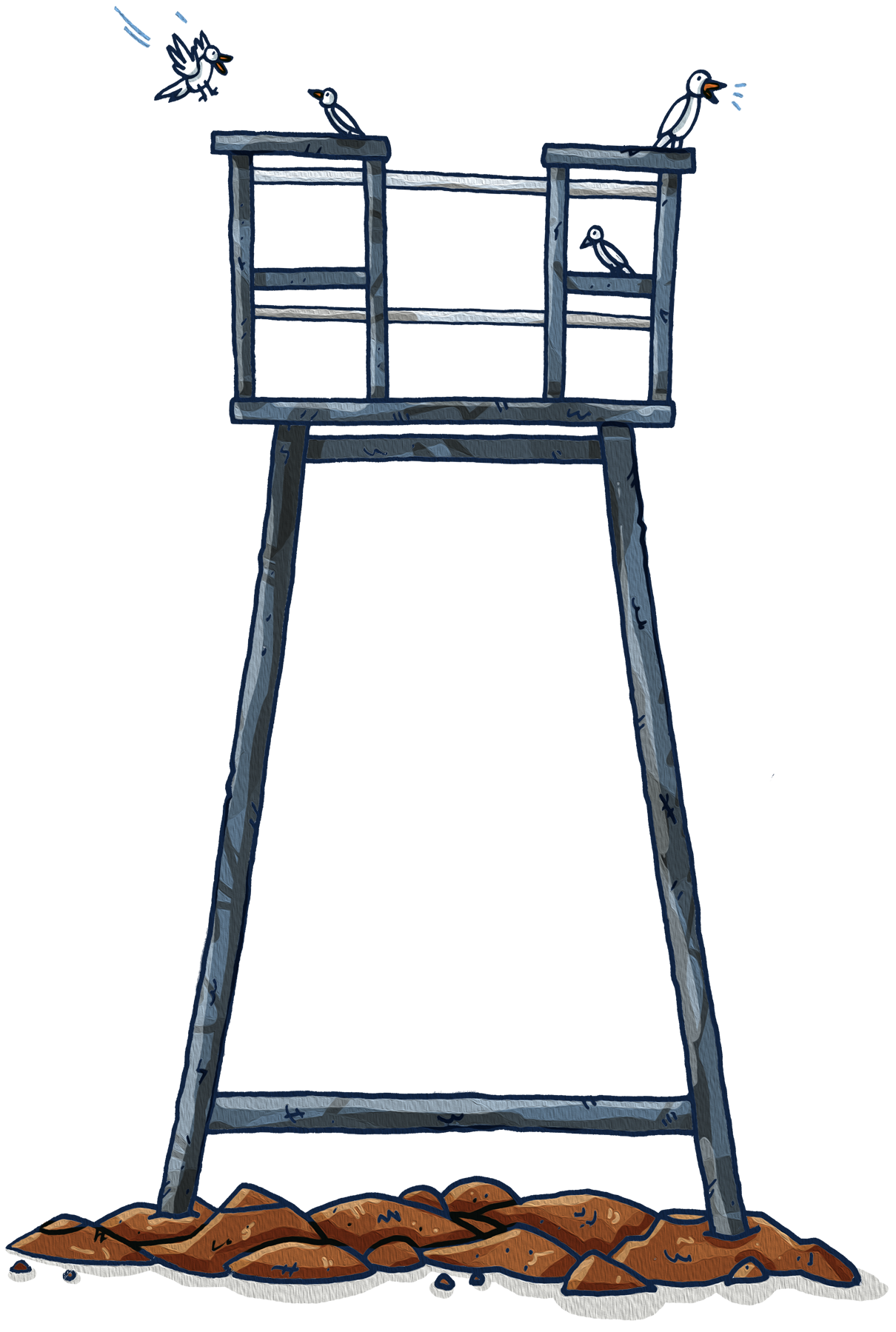 Succeed
Set goals
Engage in my learning
Problem solve
Challenge myself
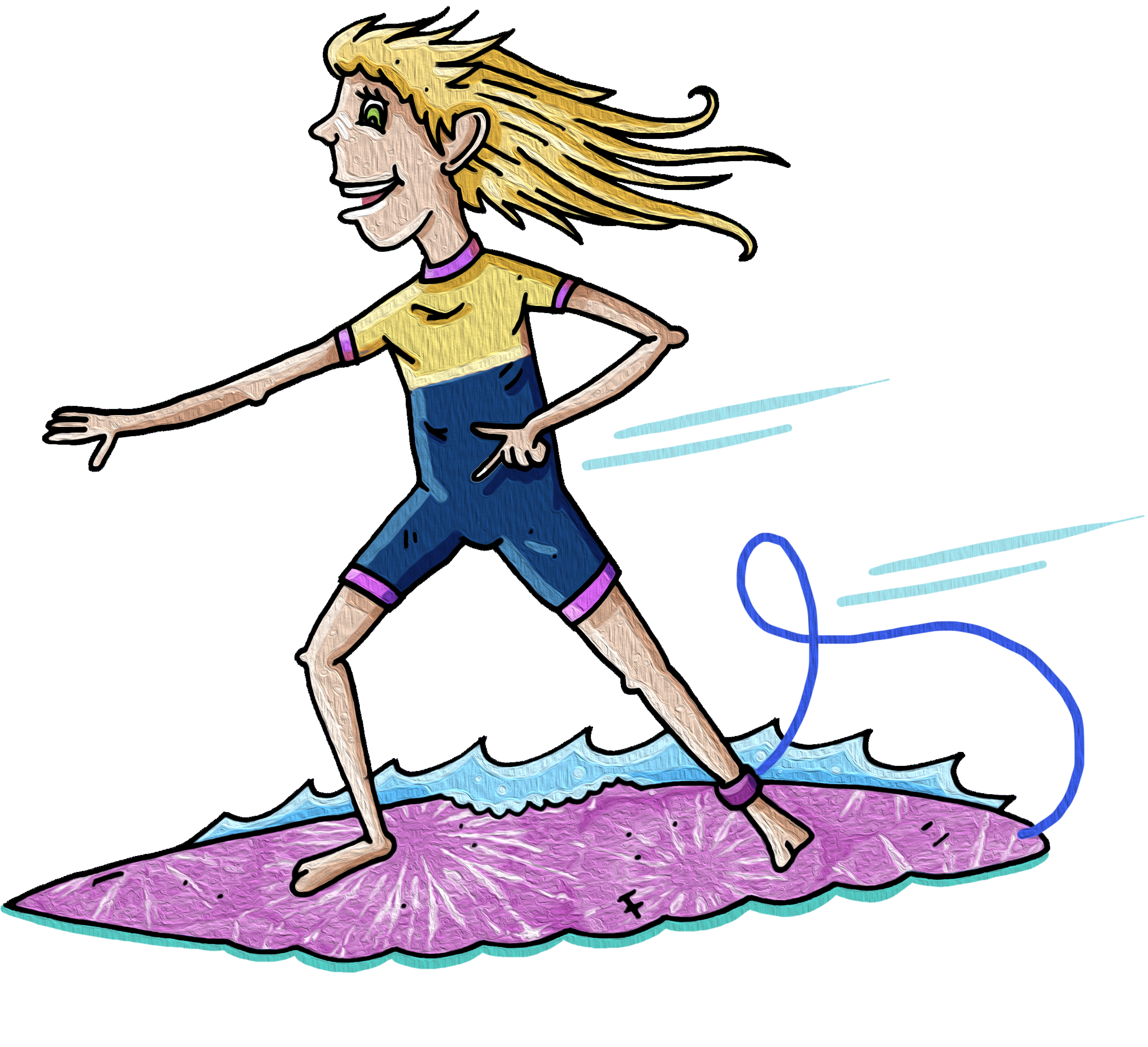 Redhead Public School
Student Wellbeing Programs
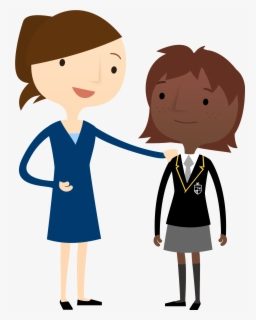 Ensure every child is known, valued and cared for within our school. At times we identify students who require a silent mentor to support with transition, social or emotional wellbeing, cultural connections, or behaviour strategies.
Silent Mentor
Coding Club
SEA
(Social, emotional awareness Program)
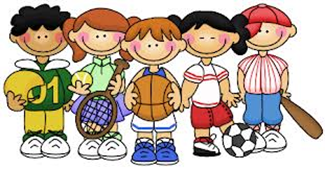 Focus on intervention work with our students who need support socially and emotionally. This program is based on our tier 2 Sentral data in Positive Behaviour for Learning. Regular 5 weekly data analysis of Sentral for negative incidents occurs throughout the year and identifies students, who will participate in a structured program for 5 weeks.
Library / Gaming Zone
L.E.A.P.S.     Learning to Engage And Participate Socially                  (Lunchtime Play Program)
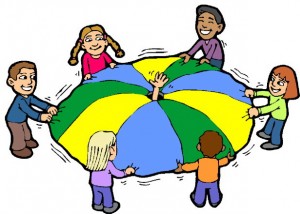 Develop social skill behaviours that will help students develop friendships and get along with others.
Learn to relate to other children through interactions within games.
Problem-solve within games and social situations.
Learn extra social skills and problem-solving strategies that complements our school Wellbeing programs.
Gardening Club
Chess Club
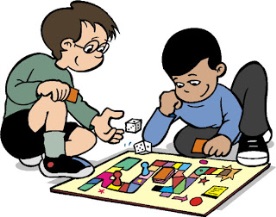 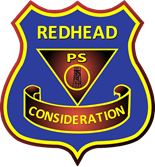